November 2010
doc.: IEEE 802 15-10-0914-00-004e
Project: IEEE P802.15 Working Group for Wireless Personal Area Networks (WPANs)

Submission Title: EB changes in support of LB60 comment resolution
Date Submitted: 14 July 2010
Source: Jonathan Simon	Company: Dust Networks
Voice: +1.510.862.4917, E-Mail: jsimon@dustnetworks.com
Re: Support for 802.15.4g required from 802.15.4e	
Abstract:	 Fix issues with EB/EBR ambiguities
Purpose:	 Changes to 802.15.4-2006 MAC
Notice:	This document has been prepared to assist the IEEE P802.15.  It is offered as a basis for discussion and is not binding on the contributing individual(s) or organization(s). The material in this document is subject to change in form and content after further study. The contributor(s) reserve(s) the right to add, amend or withdraw material contained herein.
Release:	The contributor acknowledges and accepts that this contribution becomes the property of IEEE and may be made publicly available by P802.15.
Slide 1
EB description changes
Addresses CIDs 65, 393, 577, 723
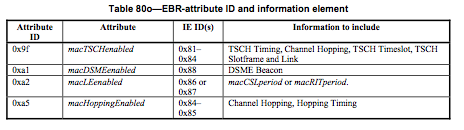 Cleanup of section 7.26
Change Table 80o as follows:
 Re-title to clarify this defines which IE’s are sent in an EB in response to a EBR filter
 “Attribute ID” -> “Requested Capability ID in EBR” – renumber starting from 0x00
 “Attribute” -> Description (as is now)
 Remove IE IDs column
 “Information to include” -> “IE elements Included in EB Response” – each element referred to by name (as now) and include ref. to definition in section 7.2
 macLEenabled changes to macCSLperiod AND macRITperiod
 Working with 4g to add capability ID for coexistence

Remove Table 80p
 unneeded restriction, want to enable general IE query mechanism so any IE can be included in an EB.
Slide 2